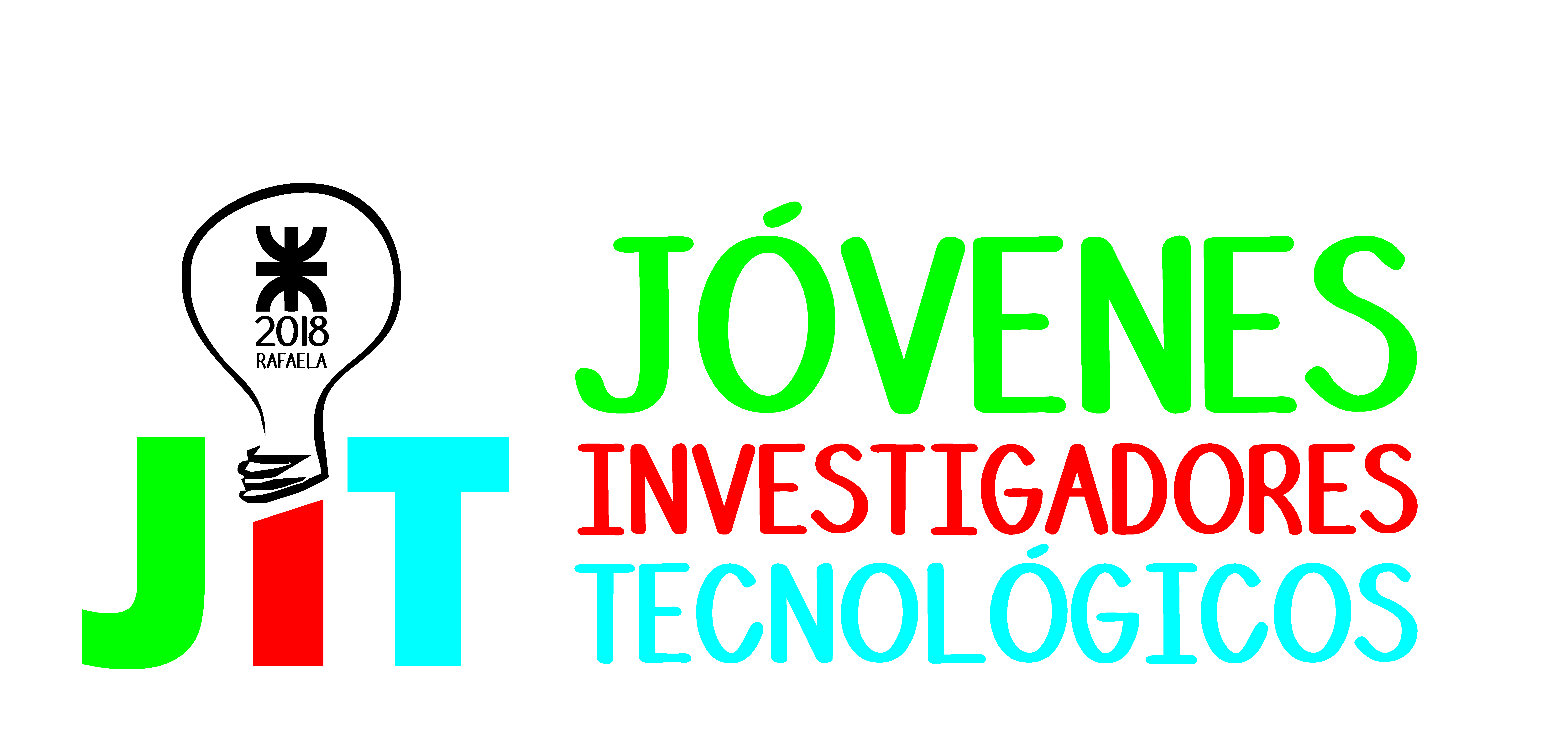 BRILLANTE
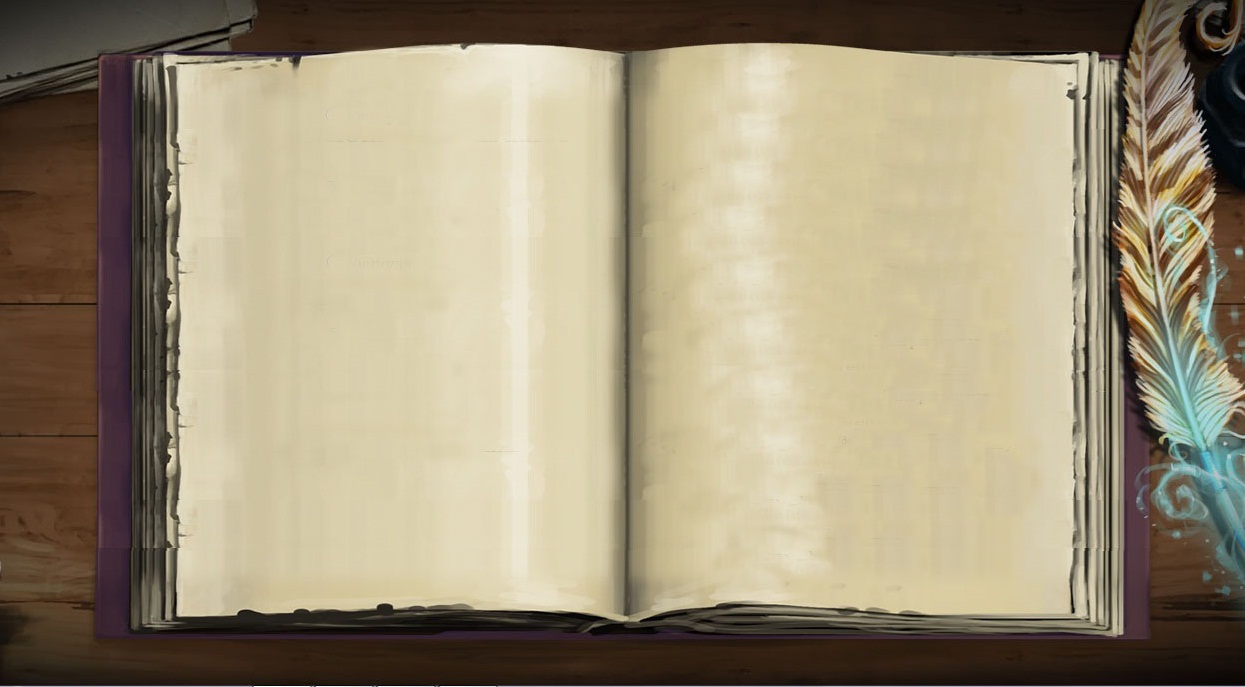 “Lo más importante que puedes hacer para mejorar drásticamente tu presentación es tener una
historia que
contar antes de comenzar con tu PowerPoint”.

Cliff Atkinson
Beyond Bullet Points
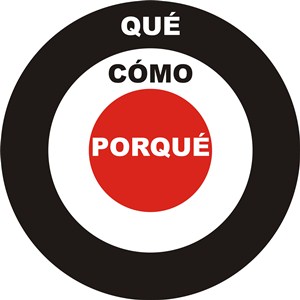 PORQUÉ = Propósito

CÓMO = Principios

QUÉ = Resultados
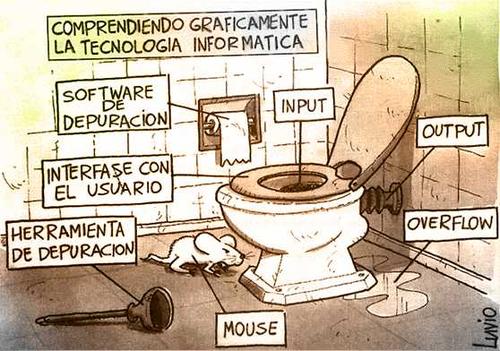 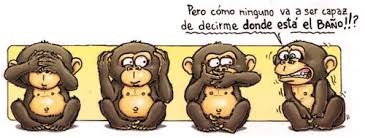 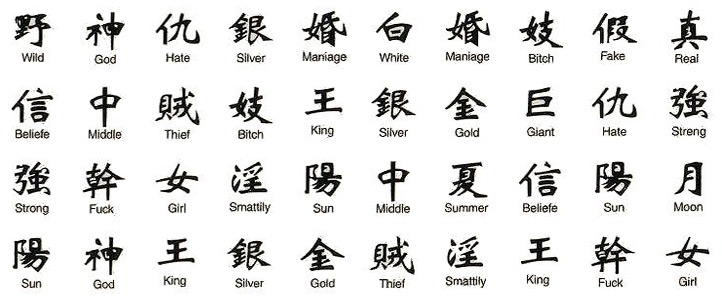 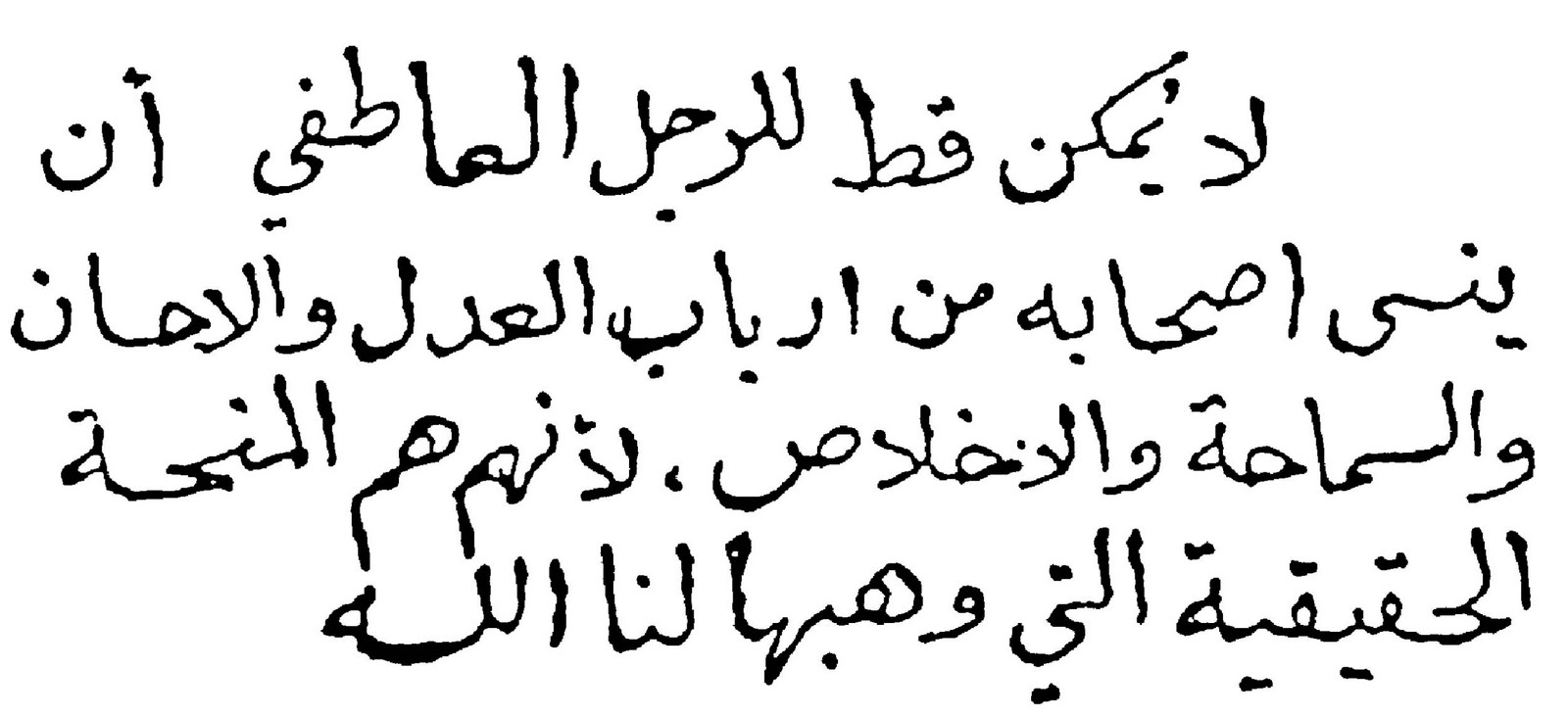 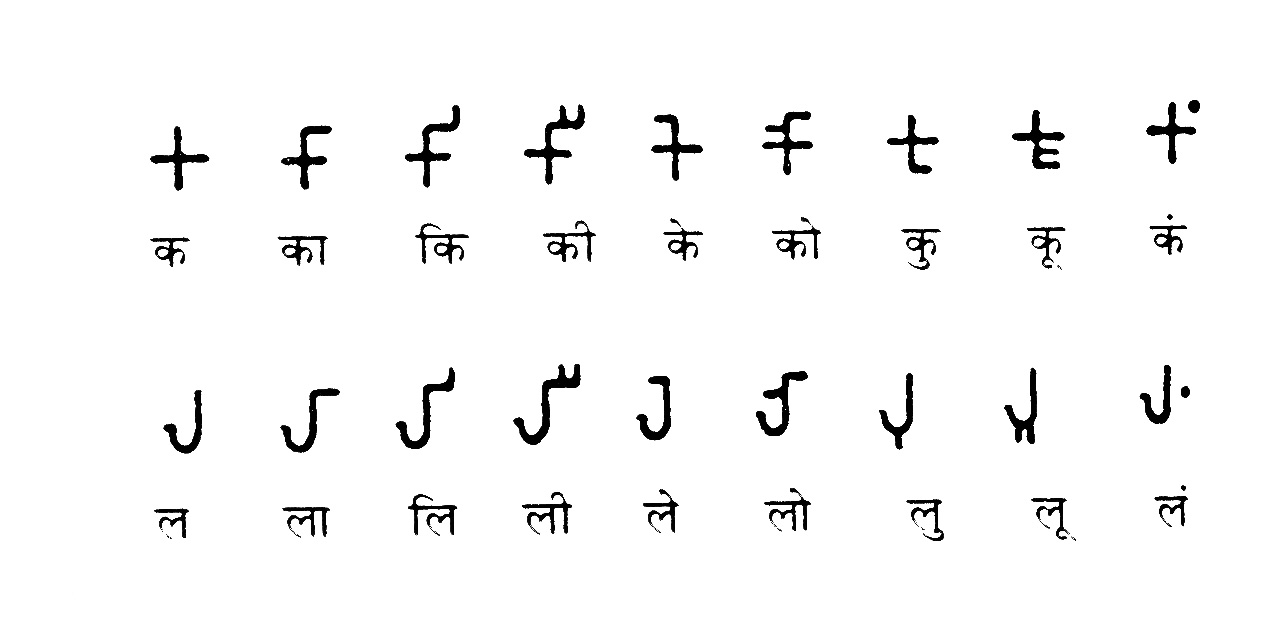 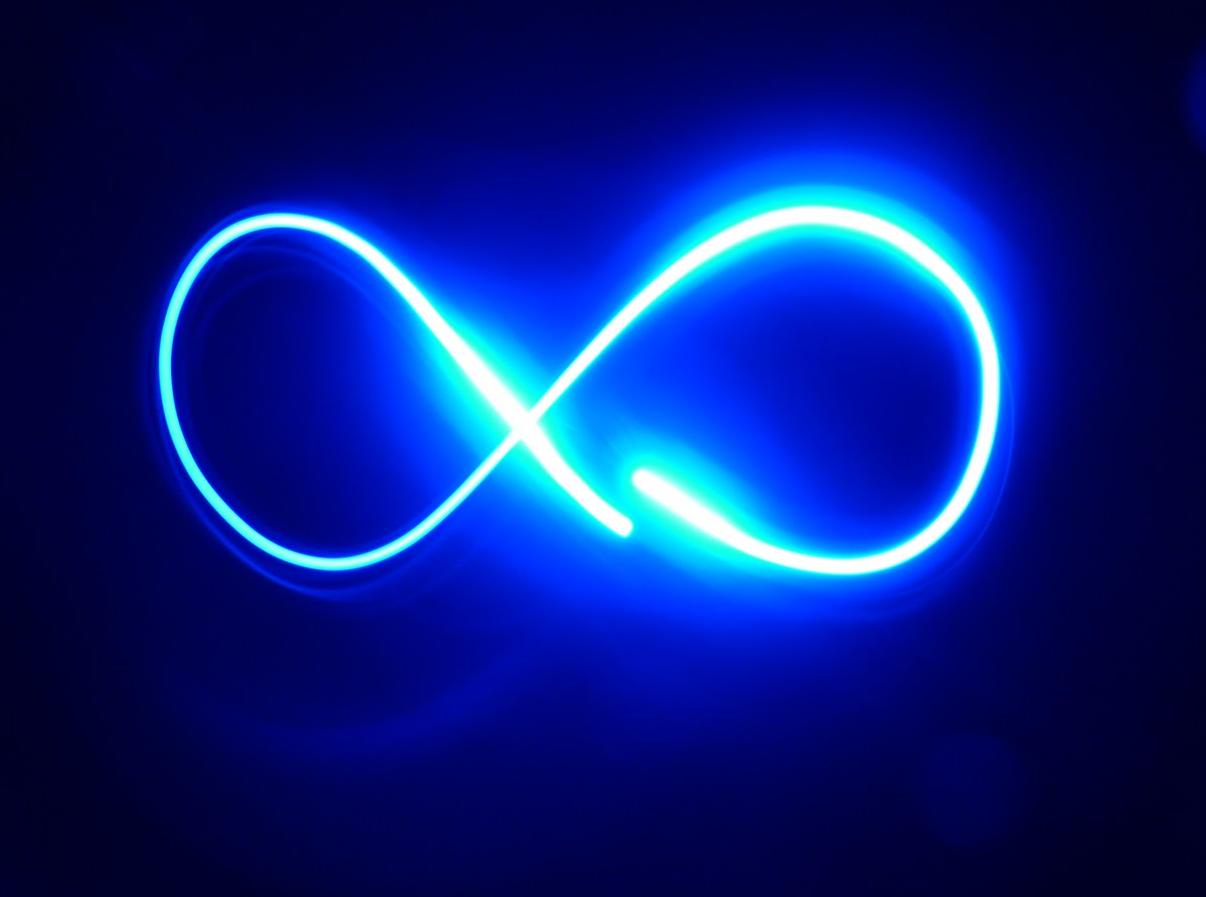 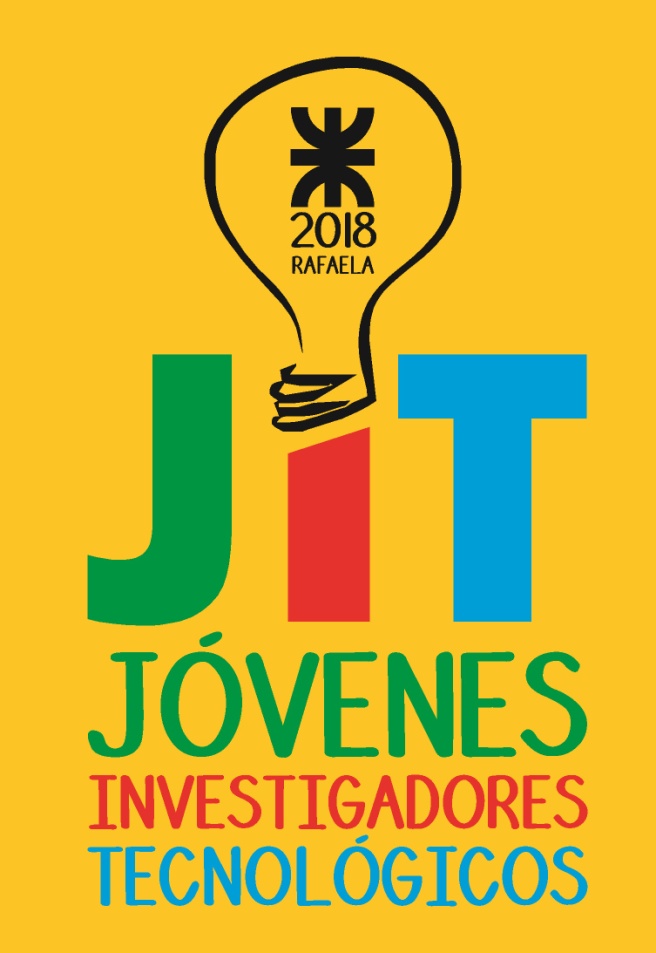